Самоповреждающее и/или суицидальное поведение подростков

 Причины, маркеры, оказание помощи, профилактика
Селянина Марина Николаевна, главный внештатный специалист детский психиатр Министерства здравоохранения Тверской области,заведующий детским отделением ГБУЗ Тверской области ОКПНД
Психиатрическое освидетельствование несовершеннолетнего в возрасте до 15 лет или больного наркоманией несовершеннолетнего в возрасте до шестнадцати лет проводится при наличии информированного добровольного согласия на его проведение одного из родителей либо иного законного представителя

В случае возражения одного из родителей либо при отсутствии родителей или иного законного представителя психиатрическое освидетельствование несовершеннолетнего проводится по решению органа опеки и попечительства

Психиатрическое освидетельствование лица может быть проведено без его согласия или без согласия его законного представителя в случаях, когда по имеющимся данным обследуемый совершает действия, дающие основания предполагать наличие у него тяжелого психического расстройства, которое обуславливает: 
а)его непосредственную опасность для себя или окружающих; 
б)его беспомощность, то есть неспособность самостоятельно удовлетворять основные жизненные потребности; 
в)существенный вред его здоровью вследствие ухудшения психического состояния, если лицо будет оставлено без психиатрической помощи.
«Самоповреждение» 
Самоповреждающее поведение, 
Суицидального поведения,
 а также при описании действий, связанных с намеренным членовредительством в клинической картине различных заболеваний.

Самоповреждающее поведение (СПП)  намеренное физическое повреждение собственного тела не суицидального содержания.
 преднамеренность;
 повторяемость;
 целенаправленность;
 социальная неприемлемость;
отсутствие суицидального намерения;
 чувство напряжения или тревоги, предшествующие акту;
 чувство облегчения после акта самоповреждения
Распространенность
Наиболее сенситивным периодом актуализации СПП является возраст 13—15 лет, 
Встречается у девочек в три раза чаще чем у мальчиков; 
Показатели СПП среди девочек 13–16 лет выросли на 68%
Риск самоубийства среди людей, которые причиняют себе вред, высокий. 40-60 % всех самоубийств сопровождаются самоповреждениями. 
Среди подростков с психическими заболеваниями – до 60 % наносят самоповреждения
Распространенность
Ирландия: 5% подростков  выборка составила 4500 респондентов 
Германия: 11% подростков утвердительно ответили о самоповреждениях
Финляндия: выборка более 4200 учащихся в возрасте от 13 до 18 лет, 12% указали на самопорезы 
По российской выборке (N=643), от 10% до 14% старших школьников и студентов указали на один случай самопореза, а 3% – отметили высокую частоту самопорезов
Шотландия: выборка от 15 до 16 лет; о самоповреждениях сообщили 14%
Канада: выборка от 14 лет до 21 года; 16,9%, 
Турция: самоповреждения совершают 21,4 % школьников 
США: самоповреждения совершают 23-38% респондентов подросткового и юношеского возраста
Скандинавские подростки наибольшая частота самоповреждений (65,9 % – хотя бы один раз; 13,8 % –постоянно)
Вид реализации СПП
Непосредственное СПП (порезы, ожоги и пр.);
Модификации телесности (тату, пирсинг, пластическая хирургия);
Аддикции (химические и нехимические);
Нарушения пищевого поведения;
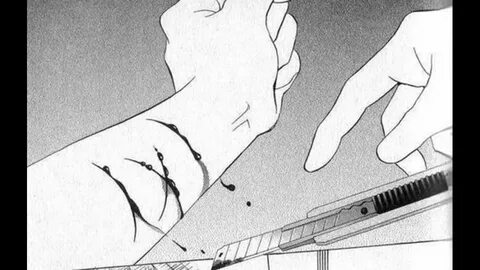 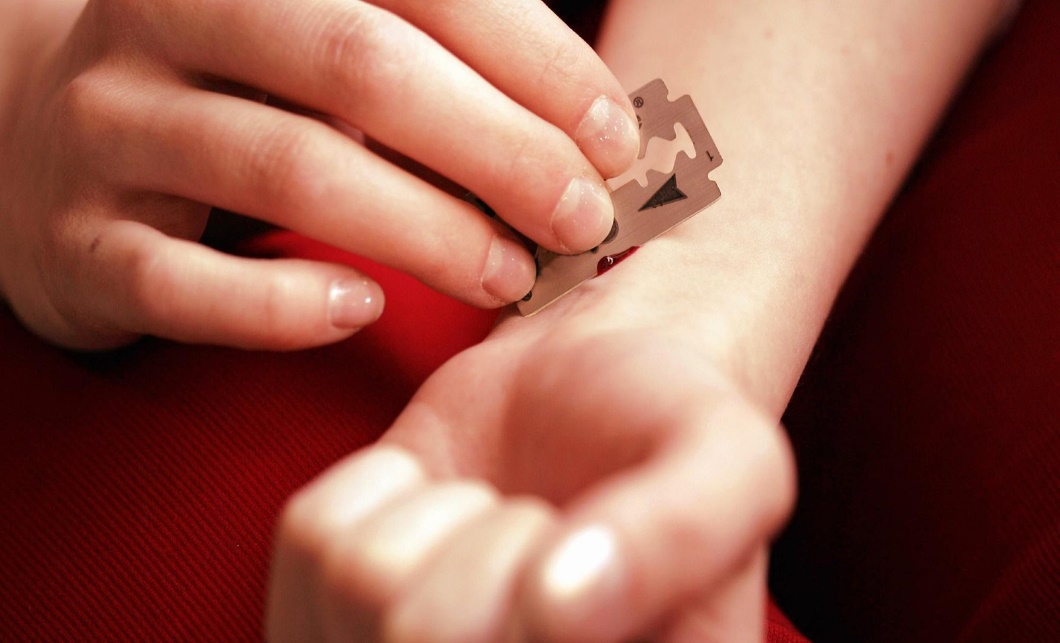 Виды самоповреждений
кусание рук и других частей тела (чаще – губ, языка); 
царапанье кожи; татуировки с целью снять напряжение, более 51%
самопорезы; 34%
перфорация частей тела с помещением в отверстие инородных предметов;
 удары кулаком и головой о предметы 37.8% и самоизбиение (чаще – кулаком, проводом) 25%
уколы (булавками, гвоздями, проволокой, пером ручки и др.);
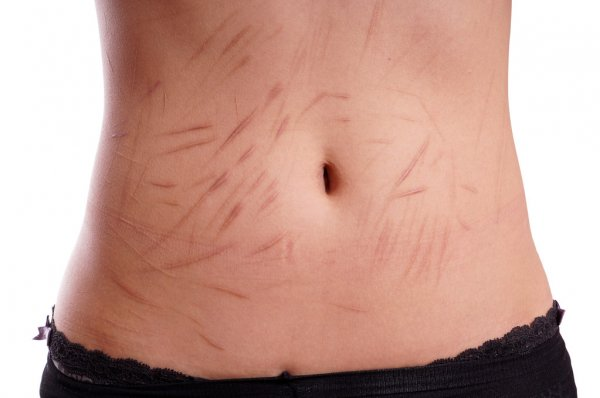 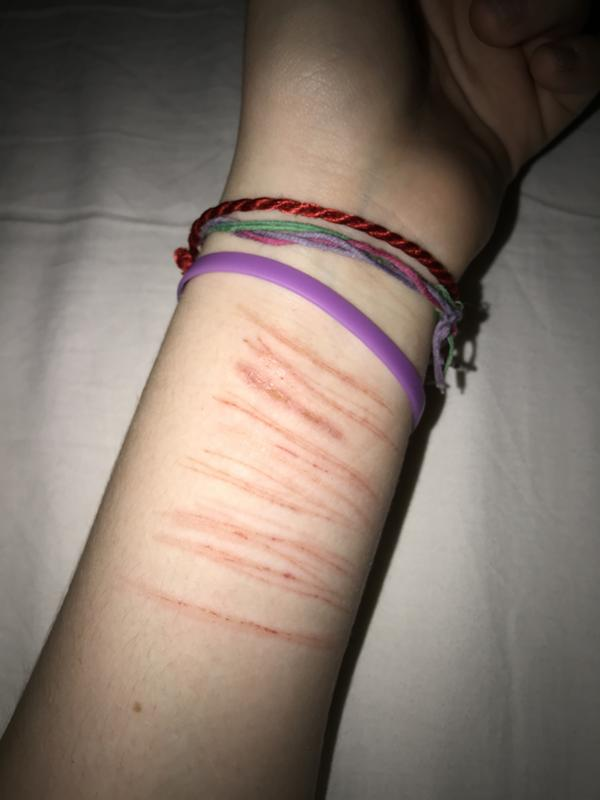 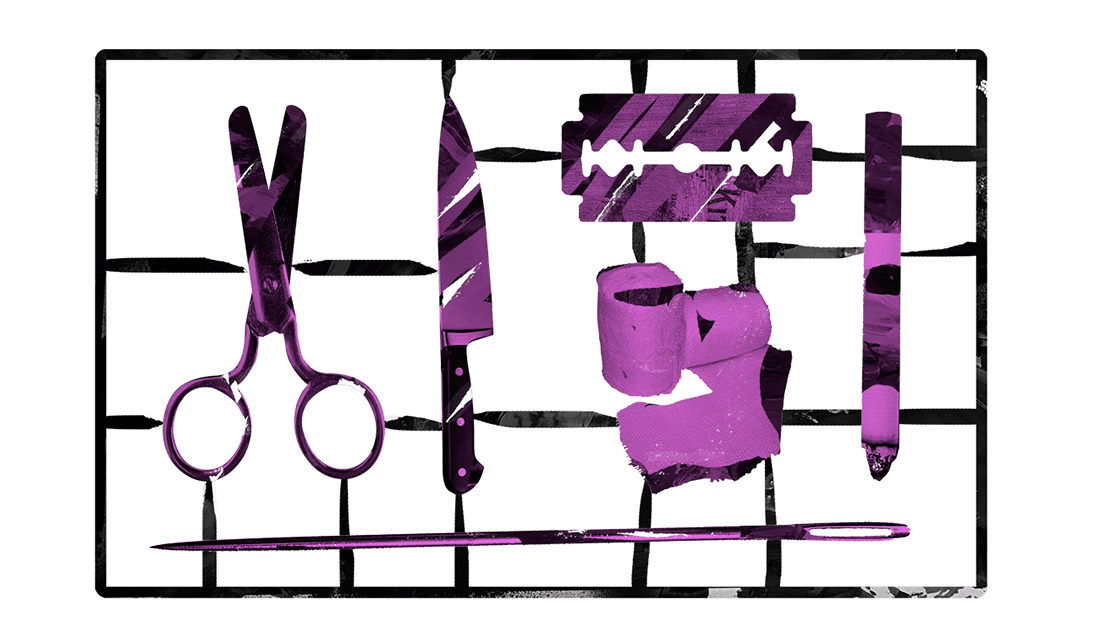 самоожоги (чаще – сигаретой);
нарушения пищевого поведения (анорексия и булимия), 
неполное самоудушение (без желания усиления полового возбуждения или достижения сексуального удовлетворения); 
злоупотребление алкоголем, лекарственными средствами и наркотиками (с отравлением и передозировкой без суицидального намерения);
 глотание коррозийных химикалий, батареек, булавок.
По данным авторов 80% используют более 1 способа.
Частота в среднем 20-30 раз в год
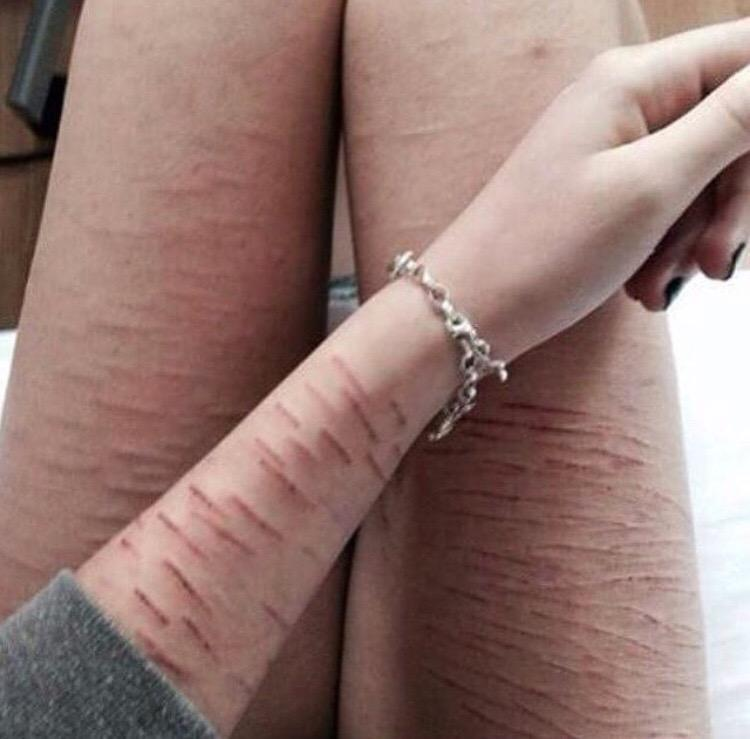 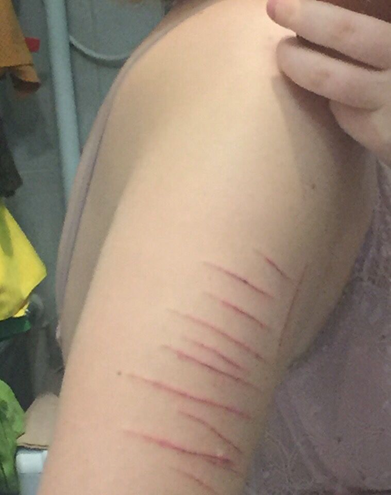 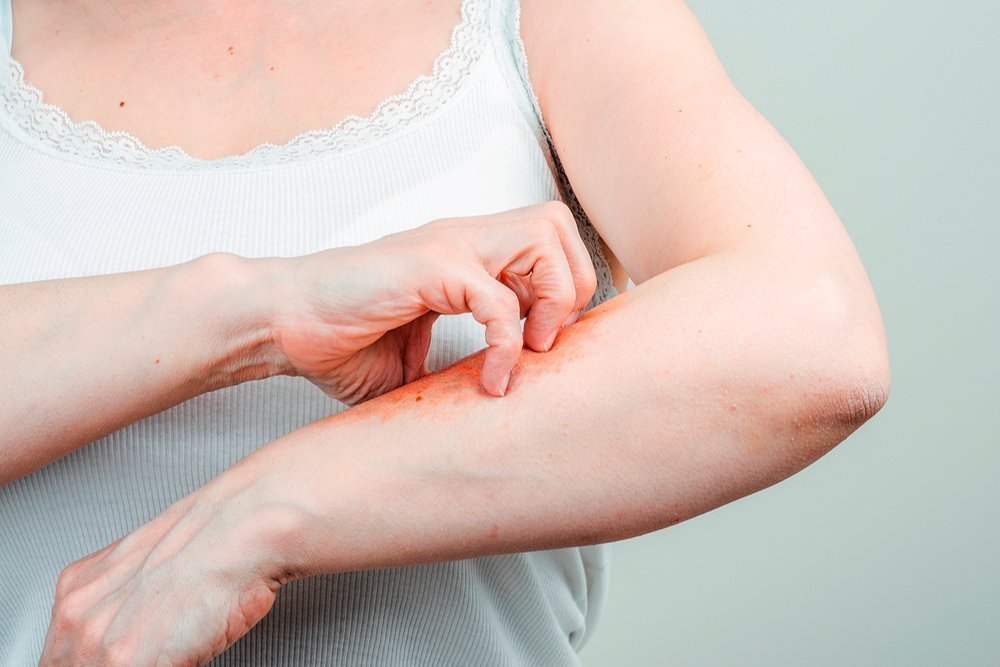 Практики отношения к телу в современных субкультурах
Критерий феминности/мускулинности: феминизация тела, маскулинизация тела (гендерная неопределенность), транссексуализация тела
Критерий морфологической трансформации тела (операции, шрамирование, имплантации, татуирование, специфическая культура питания (анорексии)
Критерии эстетизации тела: украшение тела, обезображивание тела
Критерии символизации тела: овладение телом, отчуждение от тела
Критерии обратимости/необратимости телесных изменений
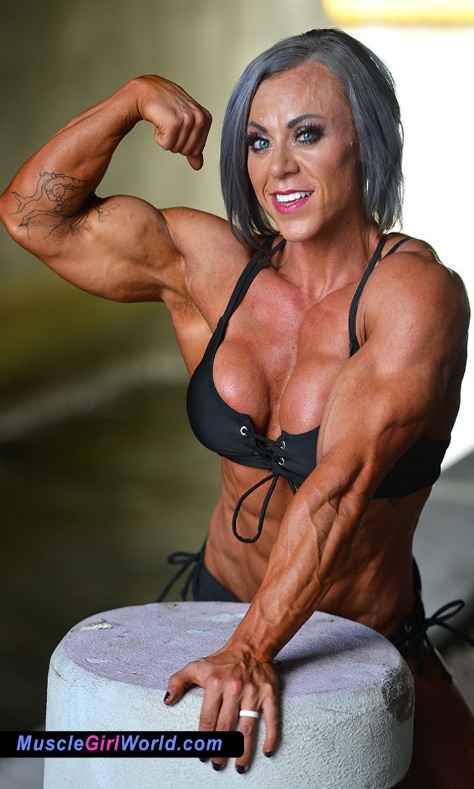 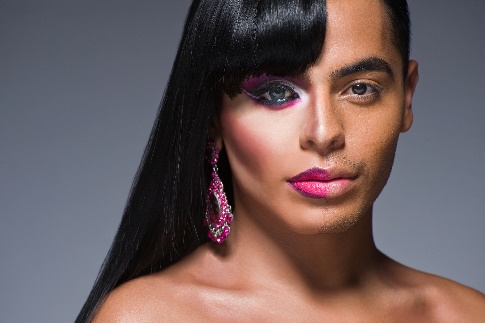 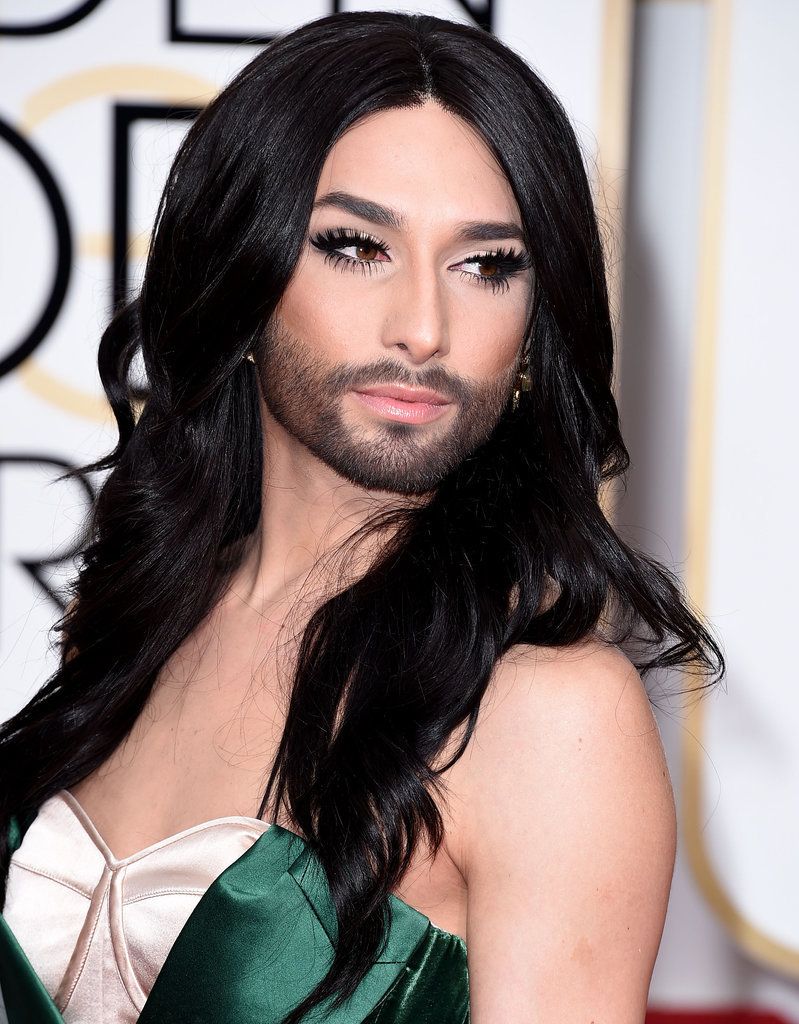 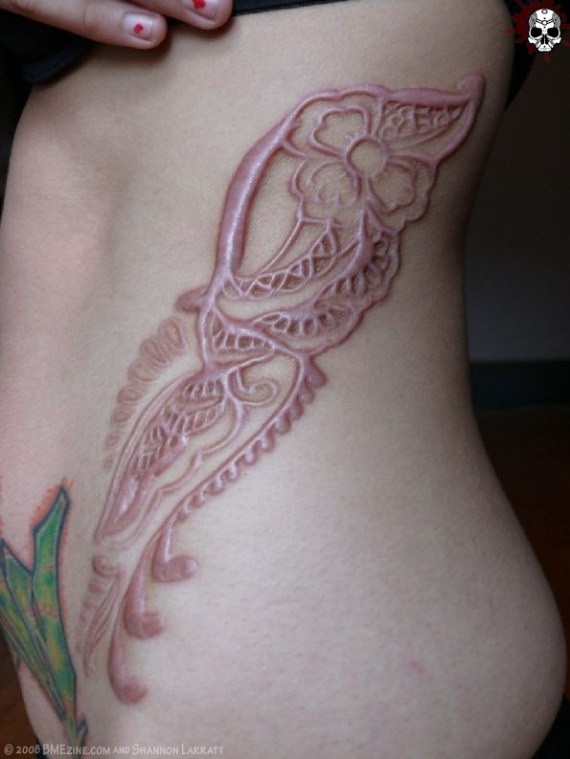 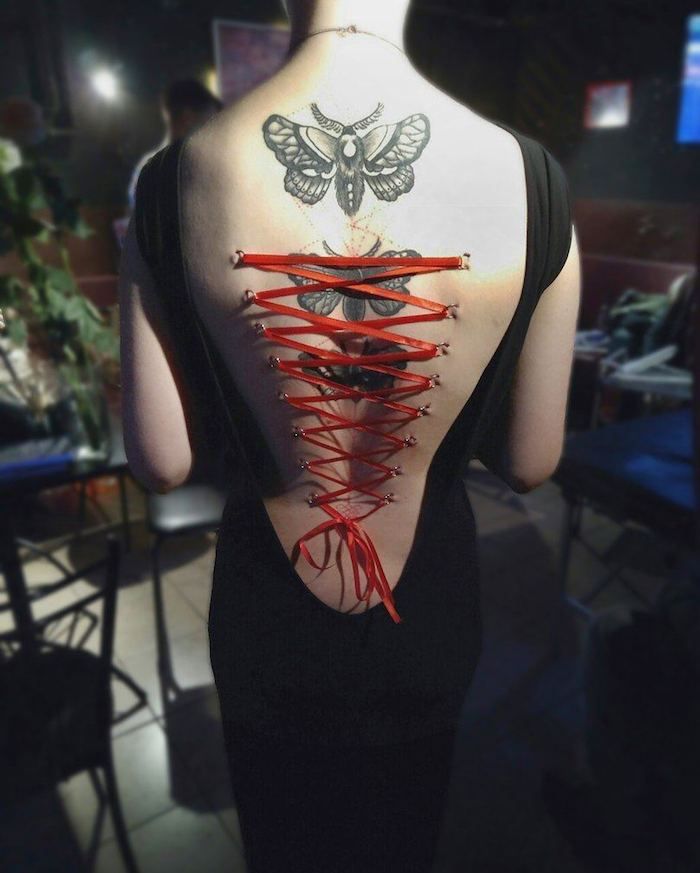 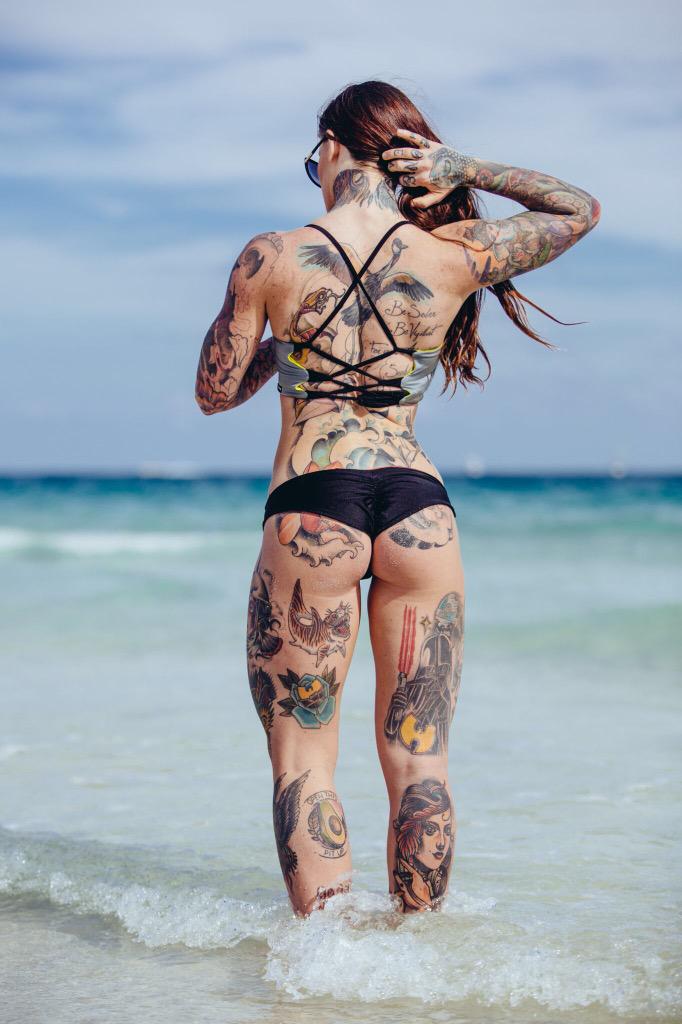 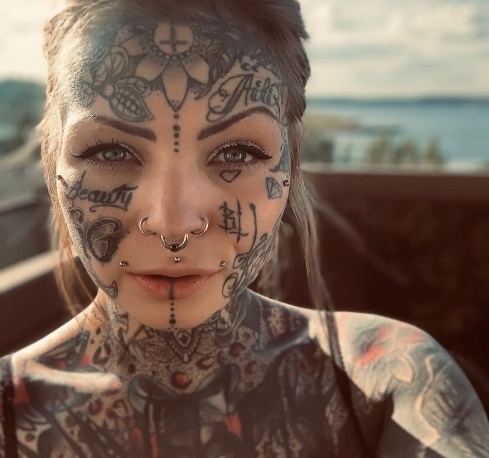 Причины самоповреждающего поведения 1. Деструктивные семейные отношения
Характеризуются конфликтностью, противоречивостью и амбивалентностью, оказывают отрицательное влияние на формирование личности ребенка, порождают негативное отношение детей к родителям. 
Эмоциональное отвержение (преобладающий тип отношения по  исследованиям Синягиной 2001).
дефицит внимания и эмоциональной поддержки со стороны родителей, отсутствие любви, заботы, сопереживания;
 эмоциональная холодность (равнодушие), 
постоянная критика; оскорбления, обесценивания и сравнение с другими детьми не в его пользу;
подросток ощущает себя нелюбимым и ненужным в семье;
осуждение ребёнка за выражение эмоций;
игнорирование проблем ребёнка;
отрицательные чувства родителей по отношению к подросткам, подростков по отношению к родителям;
2.      Пренебрежение родительскими обязанностями
отсутствие заботы и надлежащего обеспечения основных потребностей ребёнка в еде, одежде, жилье, воспитании, медицинской помощи со стороны родителей , безопасность и благополучие ребёнка оказываются под угрозой
воспитание в основном строится по принципу запретов и наказаний
несовпадение взглядов родителей в вопросах воспитания
непоследовательность и противоречивость действий родителей на поведение ребенка; решения зависят от множества посторонних условий, в том числе от колебаний настроения родителей. Детям редко объясняют, почему им не следовало бы делать то или другое. 
конфликты между родителями
3. Жестокое обращение с ребенком

Физическое, психологическое  и сексуальное насилие ;
зависимости родителей. 
чрезмерные запреты для детей в значимых для них сферах жизнедеятельности;
использование угроз в требованиях к детям;
постоянная критика и обесценивание своего ребёнка;
шутки над ребёнком, указывающие на его недостатки. «Балван безрукий!», «Маша-Растеряша!». Когда такие шутки становятся «преследованием», ребёнок начинает задумываться, от чего он такой, что с ним не так, тем самым в нём развивается комплекс;
обвинение ребёнка во всех своих бедах;
манипулирование ребёнком посредством подарков;
неуважение личных границ ребёнка;
приписывание долга своему ребенку. 
Например, фраза: «Я работаю по 12 часов в сутки, чтобы тебе было что есть! Ты даже спасибо не сказал!» Родитель не должен делать из себя жертву, а из собственного ребенка вечного должника.
Провоцирующее поведение взаимоотношений со сверстниками
Распространенная причина самоповреждений у подростков – моббинг и буллинг, травля, агрессивное преследование, конфликты со сверстниками, положение «изгоя»
психологическая форма травли — это угрозы, насмешки, клевета, запугивание, изоляция, мелкое задирание без травматической физической агрессии 
физическая форма — толчки, побои, прочие насильственные действия, порча имущества жертвы и т. д.; иногда бывает с использованием оружия.
интернет-травля (кибербуллинг) — травля через Интернет, электронную почту, SMS и т. д.
Жертвами травли в школе чаще всего становятся
двоечники; круглые отличники; вундеркинды
любимчики учителей;
физически слабые дети;
дети, гиперопекаемые родителями;
ябеды;
дети учителей;
страдающие заболеваниями, выделяющими их из коллектива;
не имеющие современных и модных новинок в области электроники и одежды, или же имеющие самые дорогие из них, недоступные другим детям;
дети с нетривиальным, отличающимся от стандартного, мировоззрением («белые вороны»);
Дезадаптивные личностные черты
трудностью в определении и описании собственных эмоциональных состояний, переживаний
затруднениями в проведении различий между чувствами и телесными ощущениями;
 снижением способности к символизации
 фокусированность личности в большей мере на внешних событиях, чем на внутренних переживаниях
низкая стрессоустойчивость, повышенная тревожность
импульсивность, сниженный самоконтроль
Событие внешнее
Нарушение регуляции эмоций, приводящее к СПП«Замкнутый круг»
Негативные эмоции и потребность в их регуляции
Дефицит навыков адаптивной эмоциональной регуляции
Увеличение интенсивности тревоги, гнева, напряжения до непереносимого уровня
Нестерпимое желание немедленно прекратить испытывать негативную эмоцию
Самоповреждение
Снижение самооценки и самоосуждения, усиление чувства стыда и вины
Быстрое, но кратковременное облегчение
Адаптивные способы обесцениваются
Самоубийство (суицид) - намеренное, осознанное лишение себя жизни.
Суицидальная попытка (синонимы: парасуицид, незавершенный суицид, умышленное самоповреждение и др.) - это целенаправленное оперирование средствами лишения себя жизни, не закончившееся смертью. 
Суицидальное поведение - аутоагрессивное поведение, проявляющееся в виде фантазий, мыслей, представлений или действий, направленных на самоповреждение или самоуничтожение и по крайней мере в минимальной степени мотивируемых явными или скрытыми интенциями к смерти. Суицидальное поведение у детей и подростков может нести в себе как черты "манипулятивности", так и выраженные интенции к смерти.
Суицидальное поведение с преимущественным воздействием на значимых других –демонстративное - Действия предпринимаются с целью привлечь или вернуть утраченное к себе внимание, вызвать сочувствие, избавиться от грозящих неприятностей или наказать обидчика, вызвав у него чувство вины или обратив на него возмущение окружающих и доставив ему серьезные неприятности. 
Аффективное суицидальное поведение - это суицидальные попытки, совершаемые на высоте аффекта, который может длиться всего минуты, но иногда в силу напряженной ситуации растягивается на часы и сутки. В какой-то момент здесь может появиться мысль о том, чтобы расстаться с жизнью. Аффективное суицидальное поведение с трудом прогнозируется и поддается профилактике.
 Истинное суицидальное поведение. Здесь имеет место обдуманное, нередко постепенно выношенное намерение покончить с собой. Поведение строится так, чтобы суицидальная попытка, по представлению подростка, была эффективной. В оставленных записках обычно звучат идеи самообвинения, записки более адресованы самому себе, чем другим и предназначены для того, чтобы избавить от обвинений близких. При истинном суицидальном поведении чаще прибегают к повешению
Психотравмирующие события, которые произошли в жизни подростка

незаслуженное наказание, конфликт с родителями или сверстниками;
действительная или мнимая утрата любви родителей, неразделенное чувство влюбленности, ревность;
тяжелые соматические заболевания: онкология, ВИЧ-инфекция, внешние физические изъяны и др.
психические расстройства, склонность к депрессиям
насилие в семье, т.к. зачастую подросток считает себя виноватым в происходящем и боится рассказать об этом;
ранняя беременность, 
 страх последствий неуспешного выполнения какой-либо деятельности (например, неуспешной сдачи экзаменов); испытывающие серьезные проблемы в учебе;
имеющие семейную историю суицида (или ставшие свидетелями суицида, либо сами пытавшиеся покончить с собой);
совершившие уголовно наказуемый поступок (характеризующиеся криминальным поведением) или ставшие жертвой уголовного преступления (в т.ч. насилия);
попавшие под влияние деструктивных религиозных сект\молодежных течений, группах смерти
Особенности эмоционального состояния и мышления
 раздражительность, угрюмость, подавленное настроение, проявление признаков страха, беспомощности, безнадёжности, отчаяния, чувство одиночества 
внезапная смена эмоций (то эйфория,то приступы отчаяния) 
противоречивость (амбивалентность) в отношениях и мышлении, например: одновременно любит и ненавидит родителей, сестер и братьев, 
«темная триада»: негативное видение себя, негативное видение окружающих, негативное видение будущего; 
«туннельное видение» – неспособность увидеть иные приемлемые пути решения проблемы, кроме суицида
разрешающие установки относительно суицидального поведения;
представление о собственной личности как о ничтожной, не имеющей права жить;
представление о мире как месте потерь и разочарований;
представление о будущем как бесперспективном и безнадежном;
Снижение успеваемости по всем предметам
Словесные сигналы:
прямые или косвенные сообщения о суицидальных намерениях:
«хочу умереть», «ты меня больше не увидишь», «я не могу больше выносить эту проблему», «скоро все это закончится»; 
«Ненавижу свою жизнь!», «они пожалеют о том, что мне сделали!».
«Не могу больше этого вынести… Надоело… Сколько можно! Сыт по горло!!!».
«Я решил покончить с собой!».
«Просто жить не хочется… Пожил и хватит!».
«Никому я не нужен… Лучше умереть!».
«Это выше моих сил…».
«Ненавижу всех и все!!!».
«Единственный выход – умереть!!!».
«Больше ты меня не увидишь!..».
«Ты веришь в переселение душ? Когда-нибудь, может, и я вернусь в этот мир!».
«Если мы больше не увидимся, спасибо за все!!!».
Поведенческие сигналы:
внезапная замкнутость и отказ от общения с детьми;
фиксация на теме смерти в литературе и живописи, частые разговоры об этом, сбор информации о способах суицида и их соотношение;
активная предварительная подготовка к выбранному способу совершения суицида;
символическое прощание с ближайшим окружением
сообщение друзьям о принятии решения о самоубийстве; 
стойкая тяга к прослушиванию грустной, порой похоронной, музыки и песен;
 написание «записок-завещаний»
необычное, нехарактерное для данного человека поведение, в том числе более безрассудное, импульсивное, агрессивное, антисоциальное, несвойственное. 
самоповреждения
употребление спиртного и/или наркотических средств;
избегающее поведение (необъяснимые или часто повторяющиеся исчезновения из дома, прогулы в школе);
внезапно могут появиться проблемы концентрации внимания, снижение успеваемости, активности, неспособность к волевым усилиям, резкое снижение успеваемости в школе.
.
Центр суицидальной превенции ЦСП
По направлению психиатра диспансера, поликлиник 
По направлению школы
По направлению любого специалиста
Самостоятельные обращения
1) подростки с суицидальными мыслями, намерениями, поведением.
2) Работа с пациентами после совершения попытки 
3) Работа с родственниками и лицами, представляющими интересы ребенка;
4) Методическая и практическая помощь специалистам, работающим в лечебных учреждениях, учреждениях  образования, социальной защиты населения, а также в пенитенциарной системе (семинары по обучению антисуицидальной работе с несовершеннолетними, а также лицами, находящимися в домах - интернатах, в местах лишения свободы и пр.); 
5) Телефонные консультации с педагогами, директорами образовательных учреждений (СОШ, ГБП ОУ, и т.п).
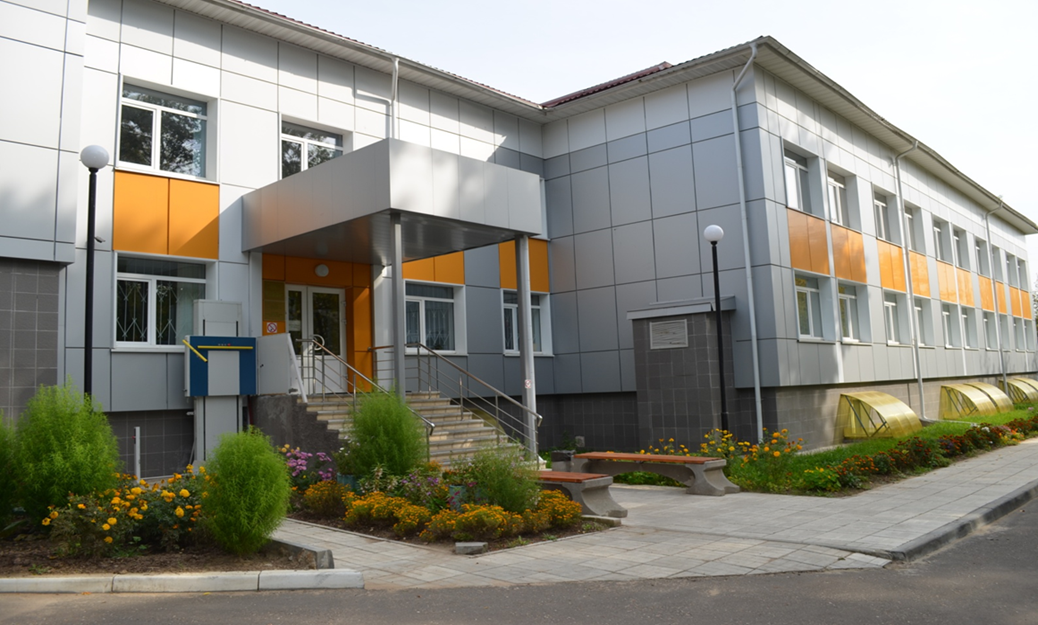 Телефон  регистратуры
    8(4822)52-46-18
Центр суицидальной превенции (ЦСП) 8(4822)50-21-71
Кризисный центр
    8(4822)50-21-71
круглосуточный телефон доверия для подростков: 8-800-2000-112 (всероссийский), 
телефон доверия ГБУЗ «ОКПНД»: 
    8(4822) 55-17-18; 8 (4822) 55-82-22.
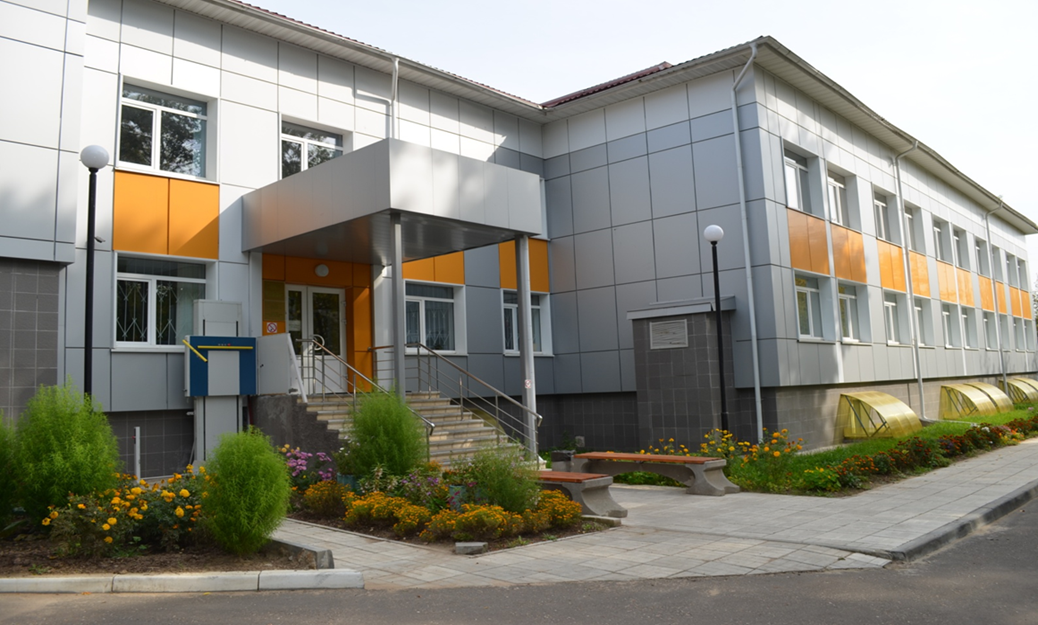 СПАСИБО ЗА ВНИМАНИЕ!